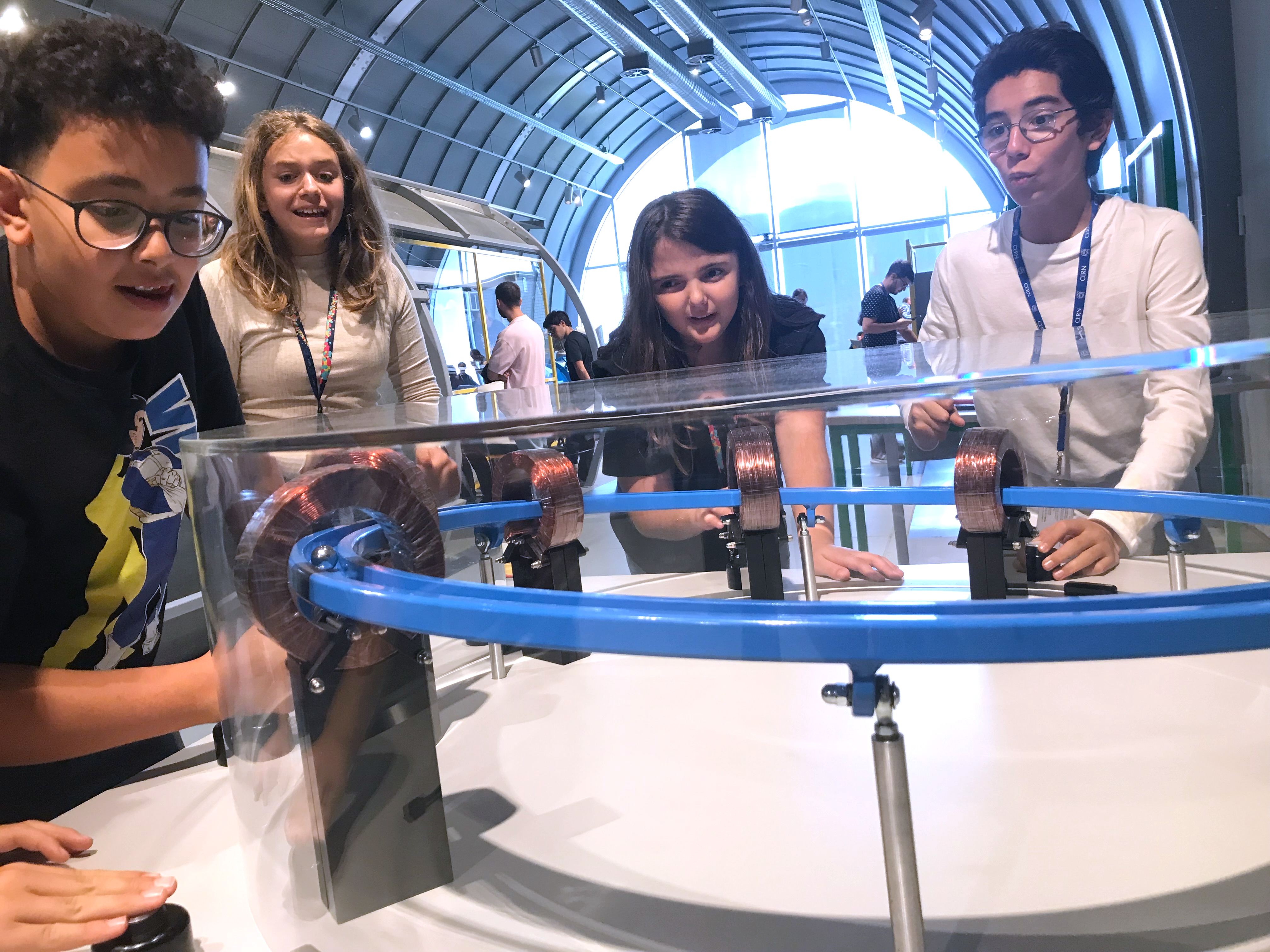 Introducing Science Gateway
PAERI conference, 28th November 2024 - Emma Sanders, Head of exhibitions, CERN
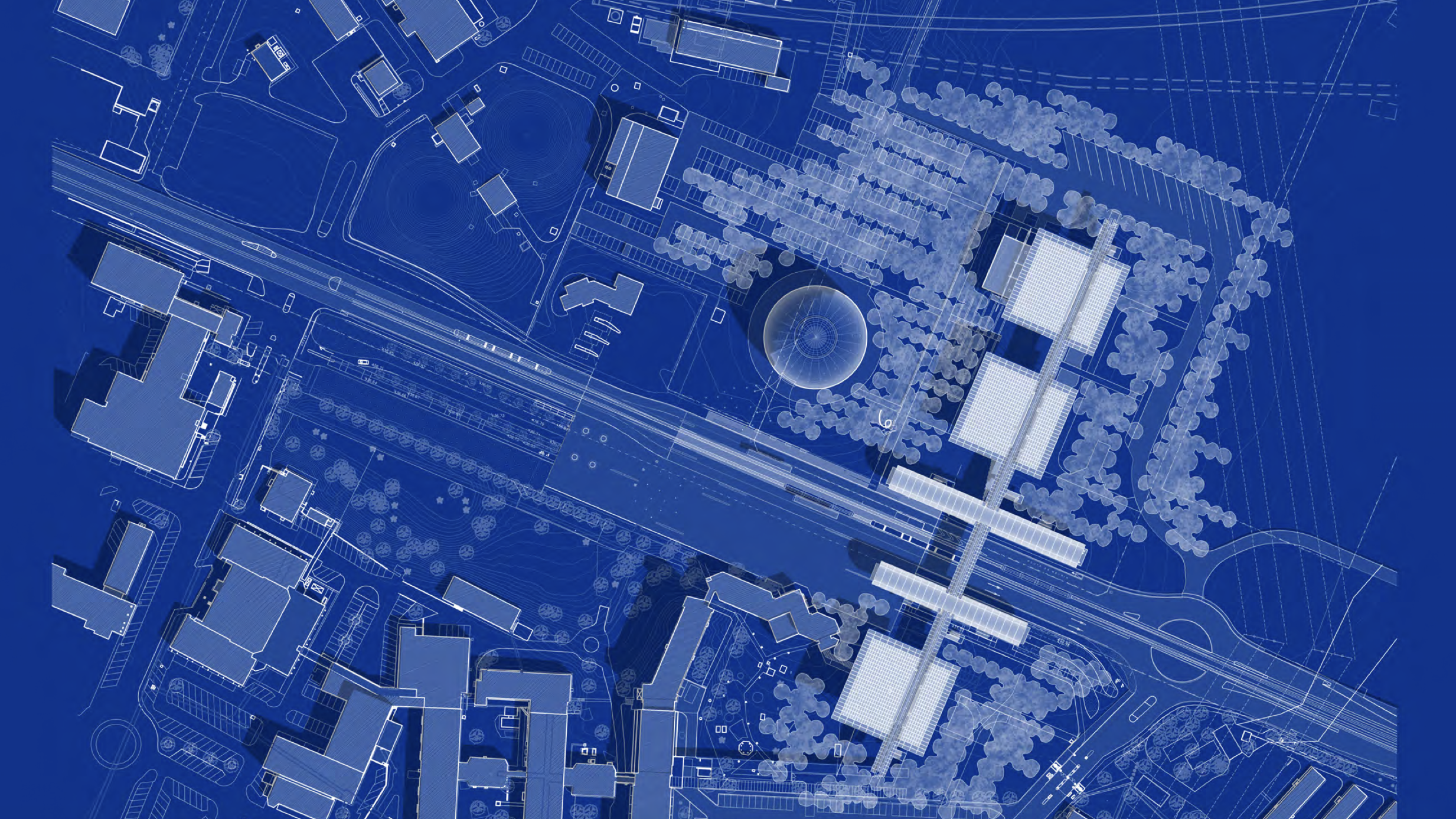 From blueprint in 2019…
…to reality in 2023
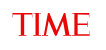 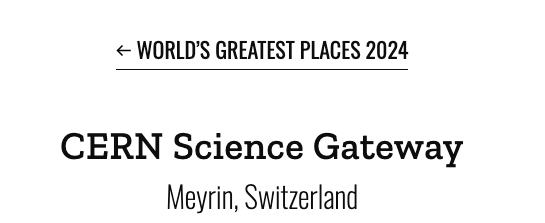 [Speaker Notes: 1 year on 400’000 visitors]
Our Goals
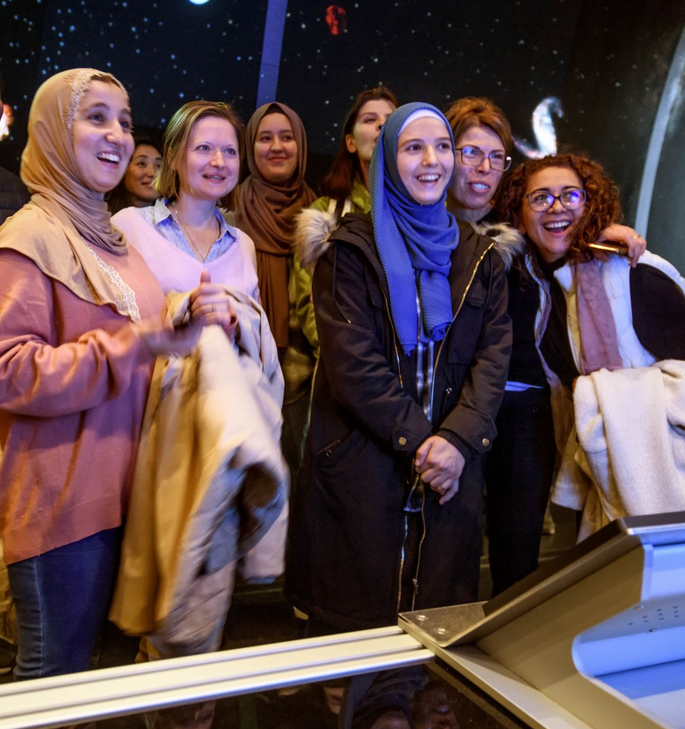 Enable a diverse audience across all sectors of the public to engage with the science, the discoveries, the technologies and the people working at CERN
Inspire the next generation to explore a career in science and technology
Empower visitors of all ages to make sense of the science that shapes their lives
Conserve and display the heritage of big science, the objects and stories that transmit the tremendous human endeavour in a tangible way.
Build ties across CERN Member States and beyond, encouraging co-creation with other museums, science centres, cultural centres and education networks.
[Speaker Notes: OPTIONAL]
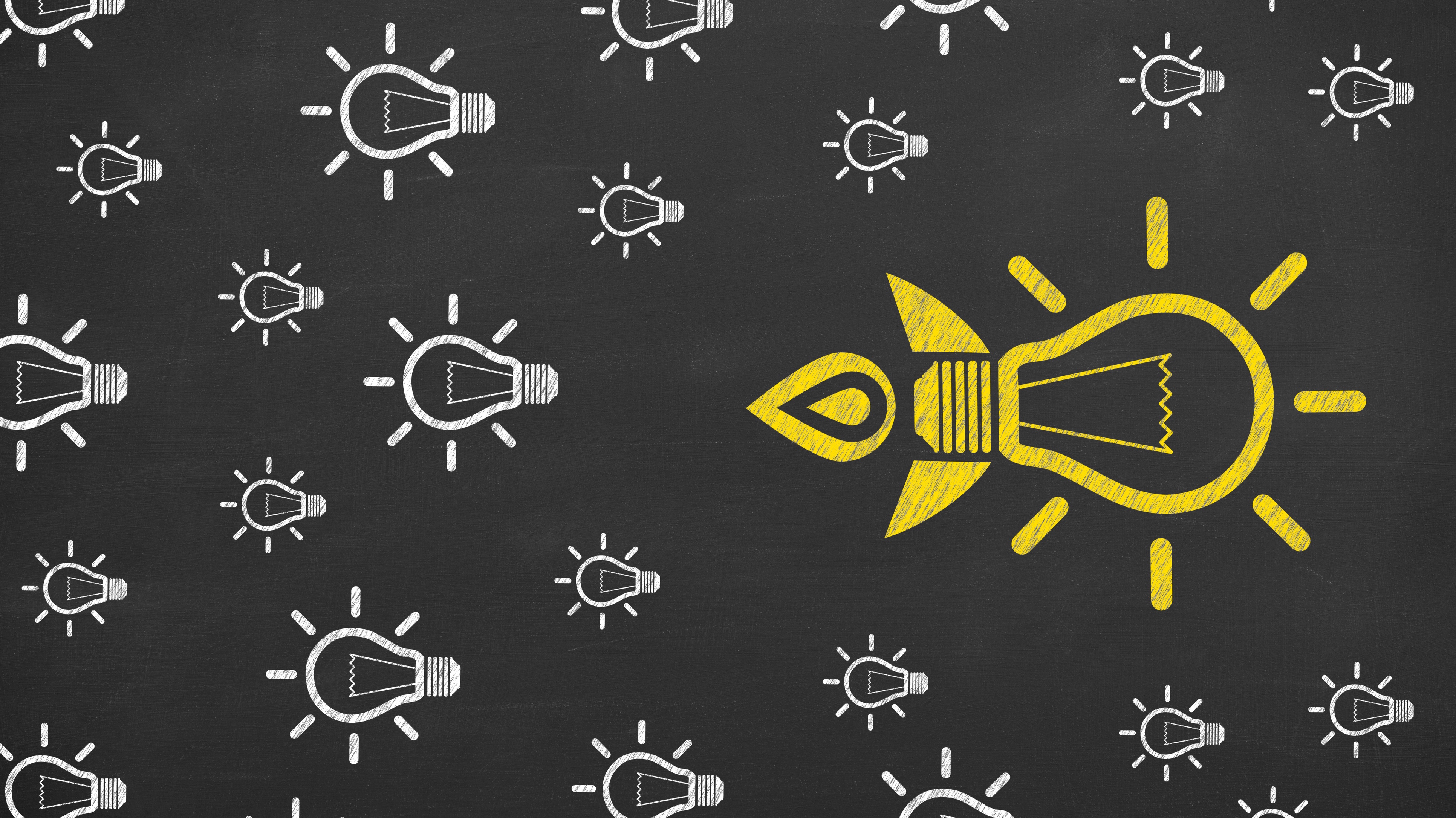 How did we get there?  8 key ingredients
1. Give your scientists plenty of post-its
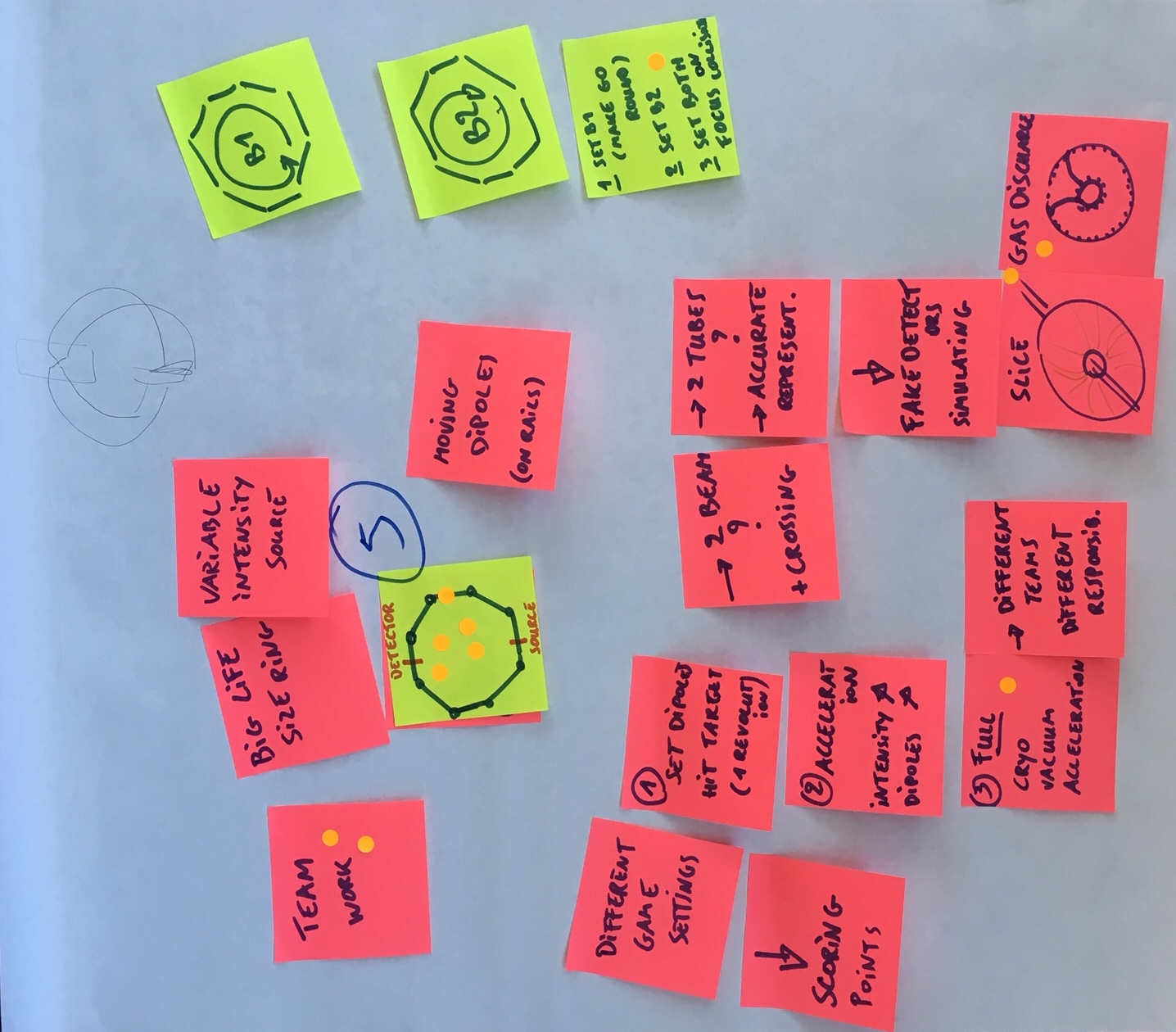 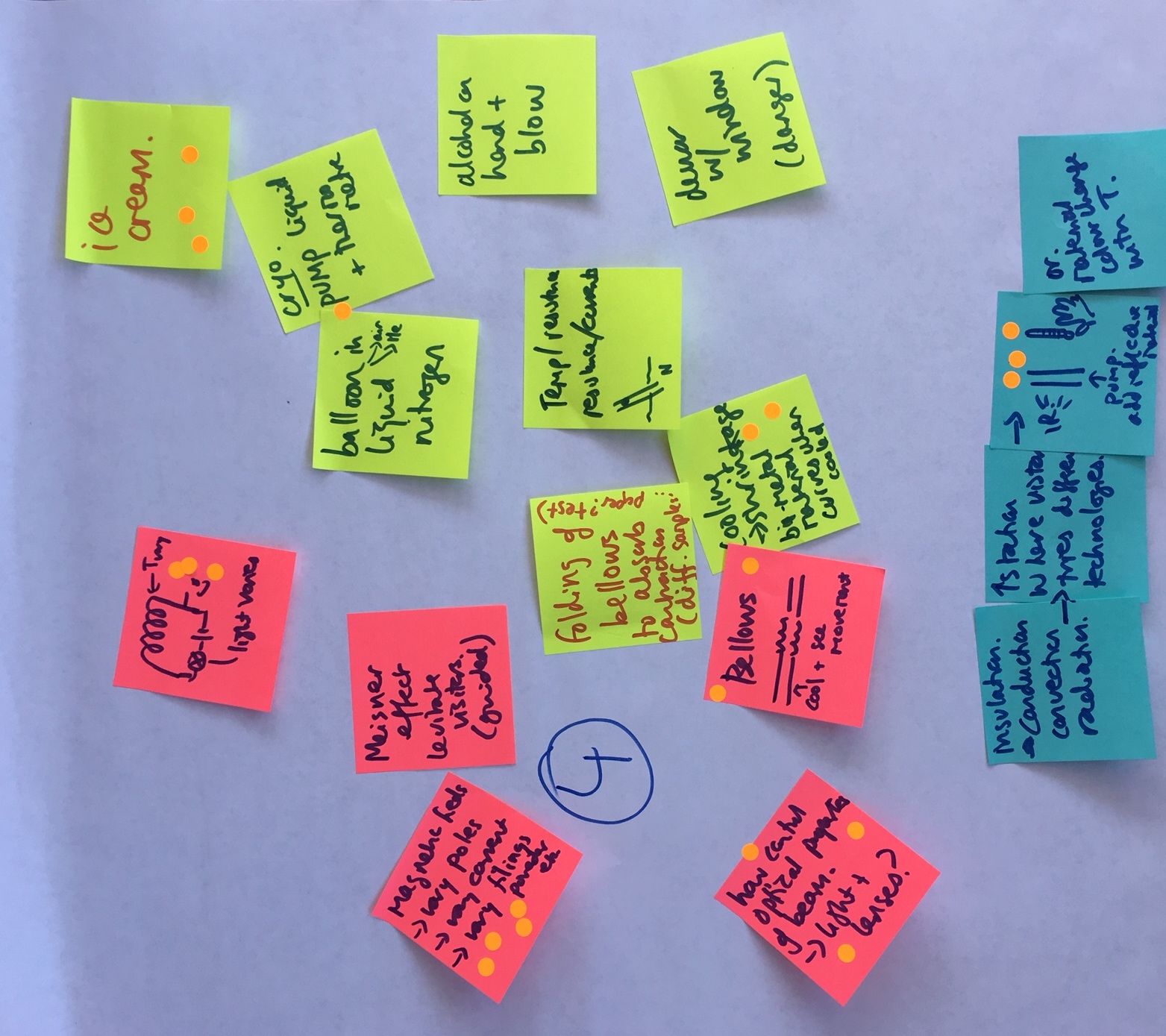 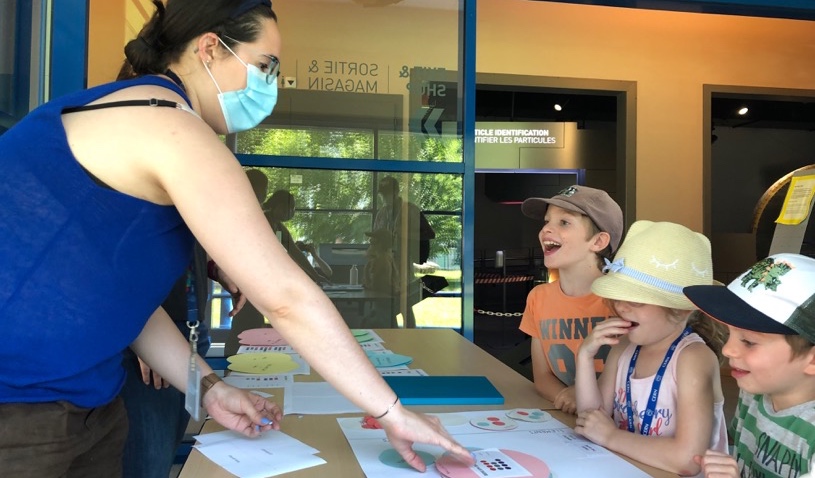 2. Interact with your audience groups
3. Put hands-on experimentation centre stage
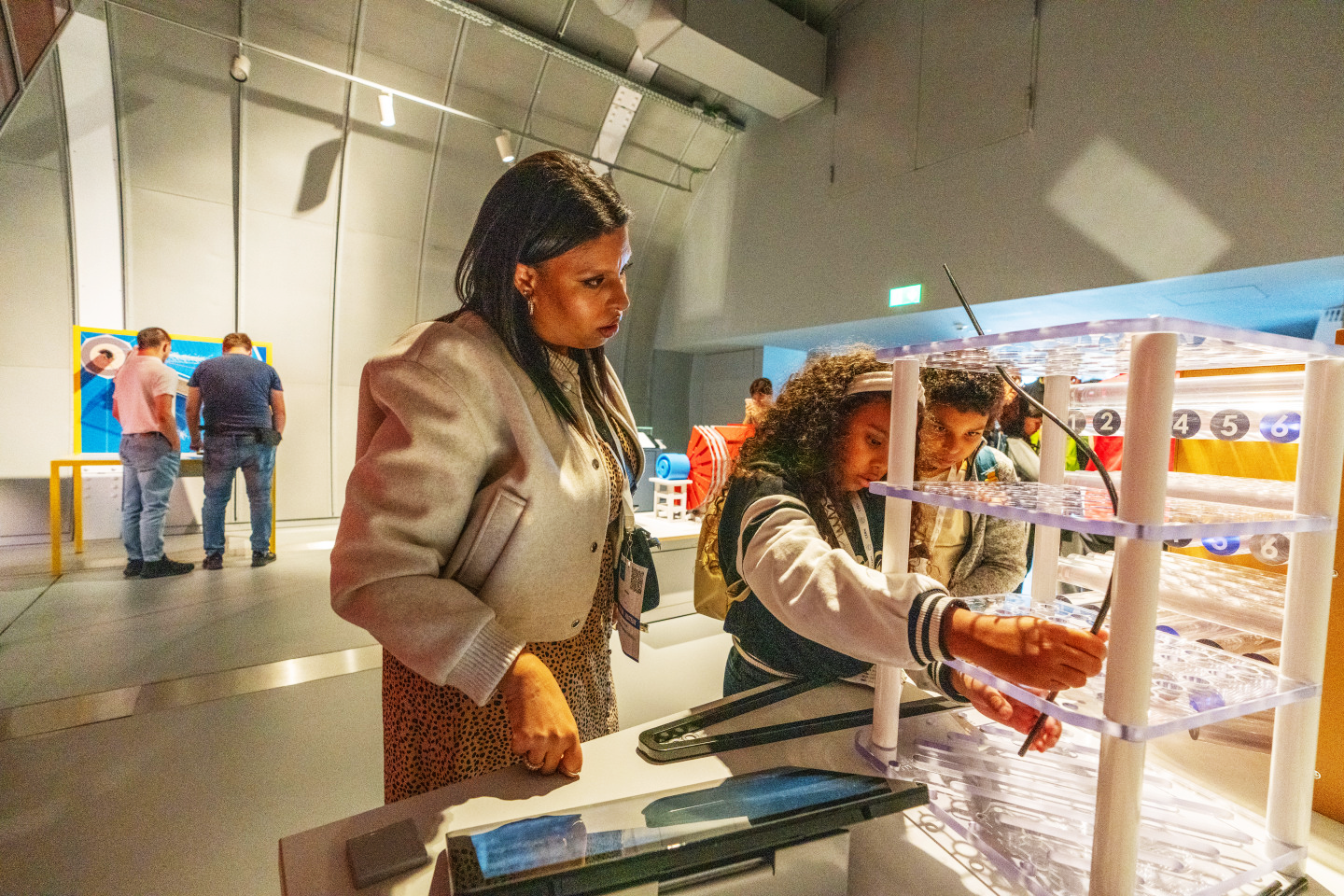 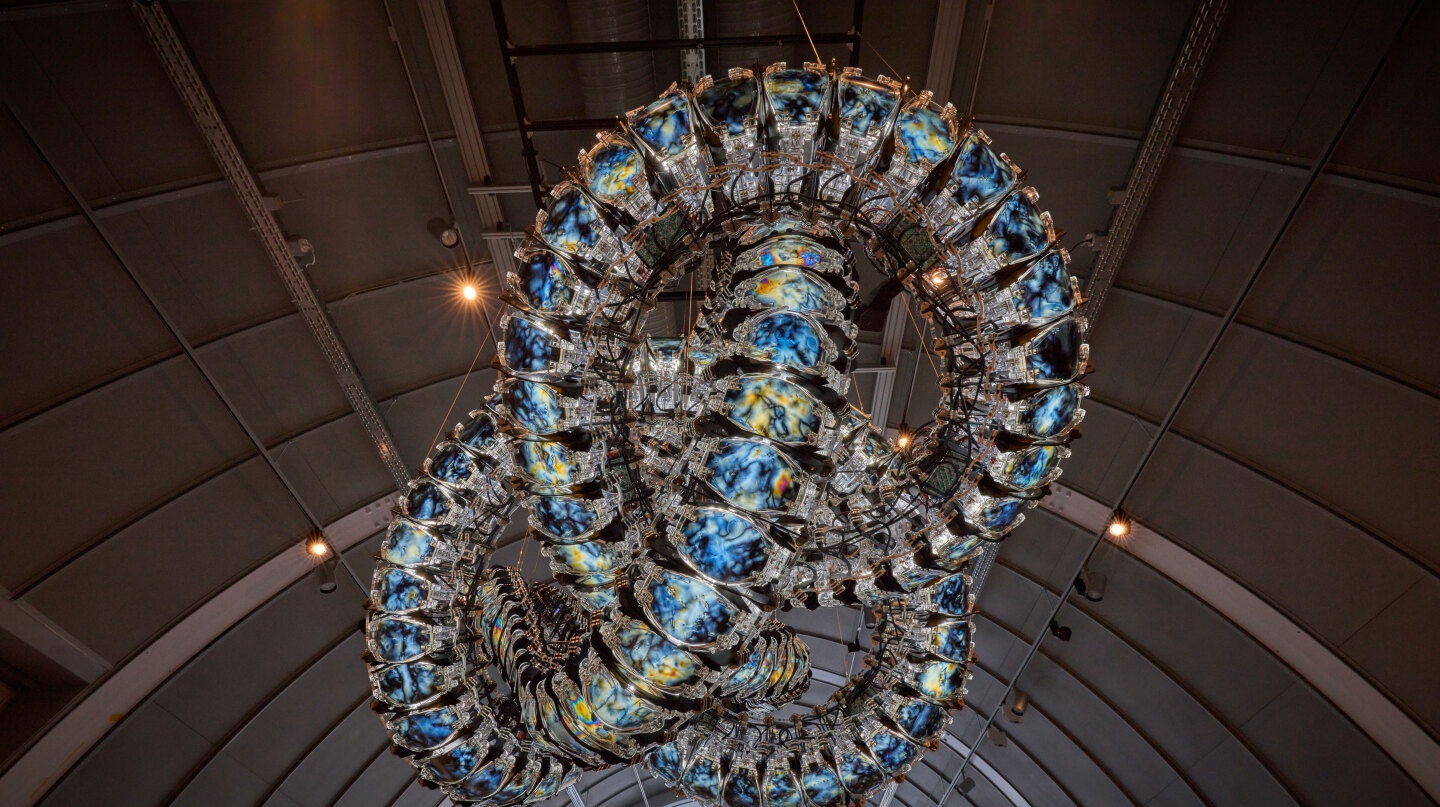 4. Vary the experiences, create rhythm
5. Tell human-centred stories
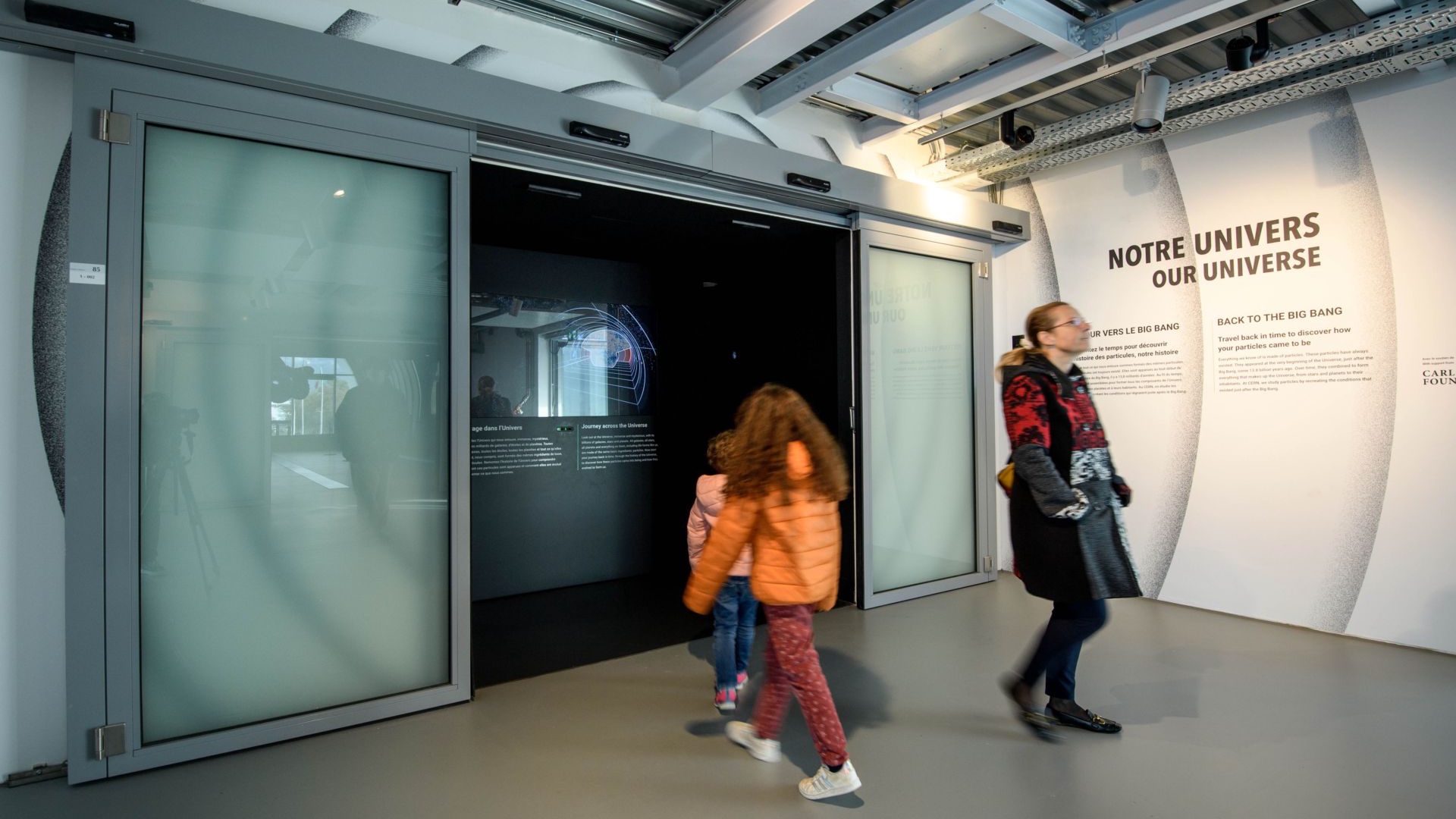 Travel back in time to 
discover how your 
particles came to be
[Speaker Notes: Travel back in time to discover how your particles came to be
On screens / guides / and you in all this? / you are made of particles]
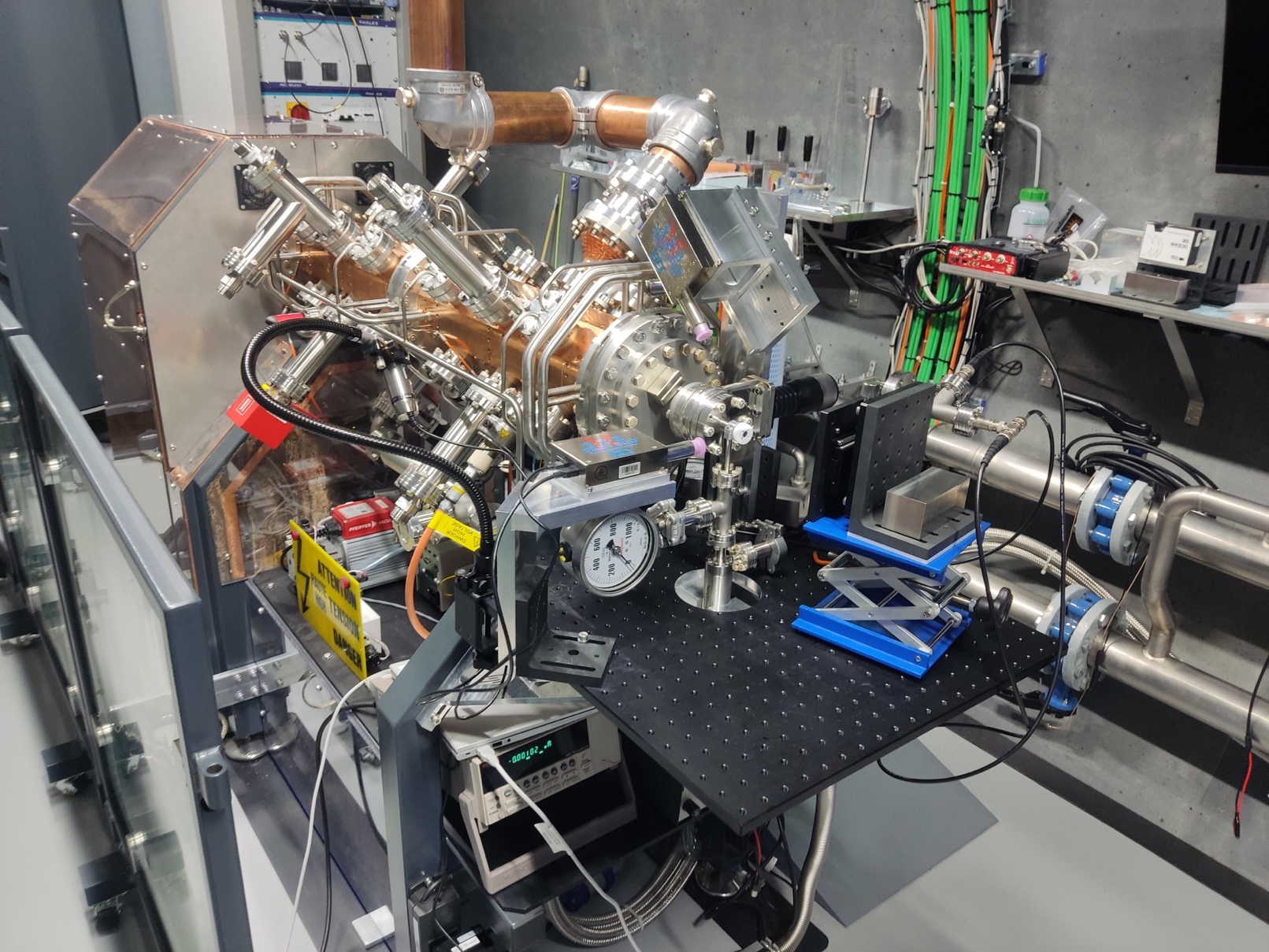 6. Make it authentic
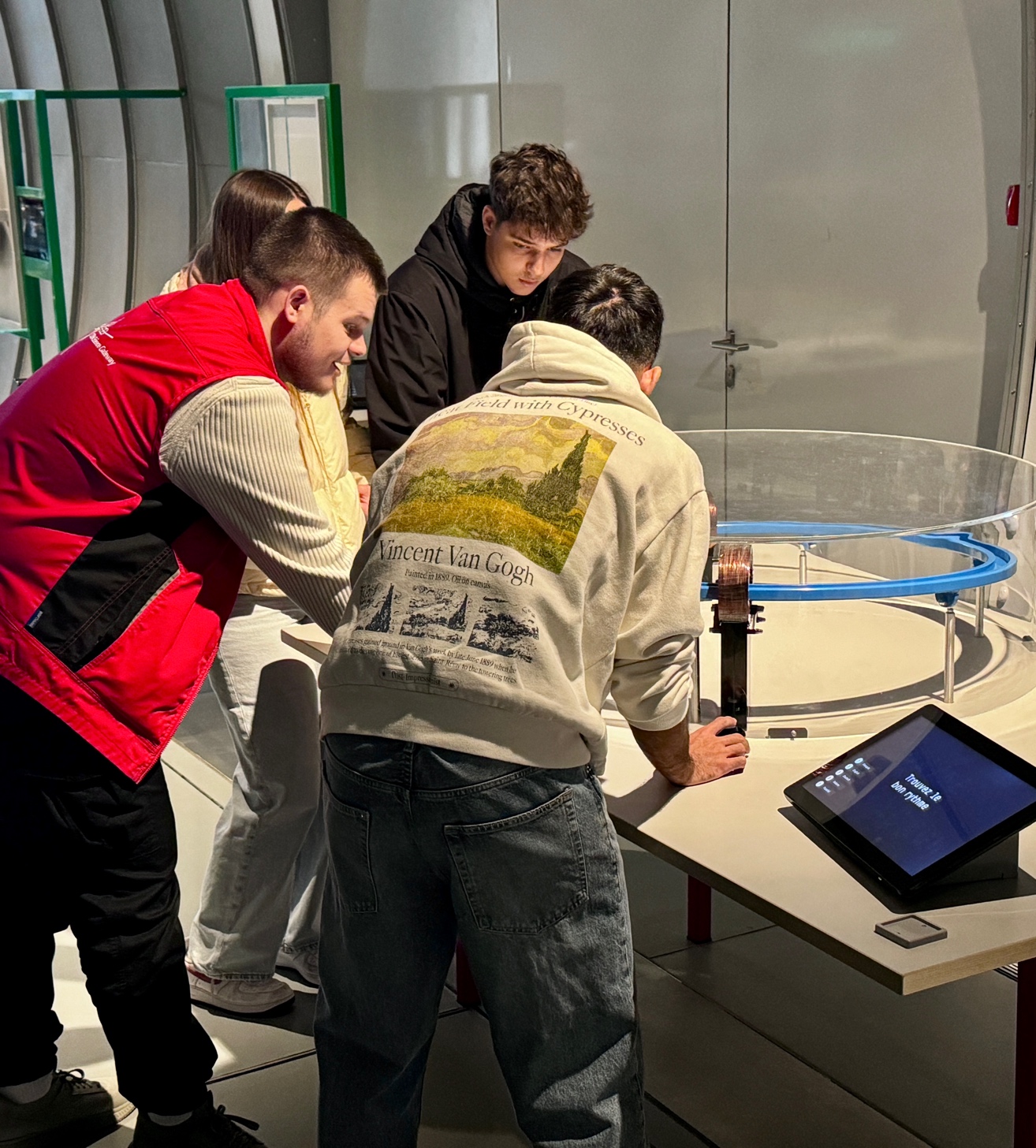 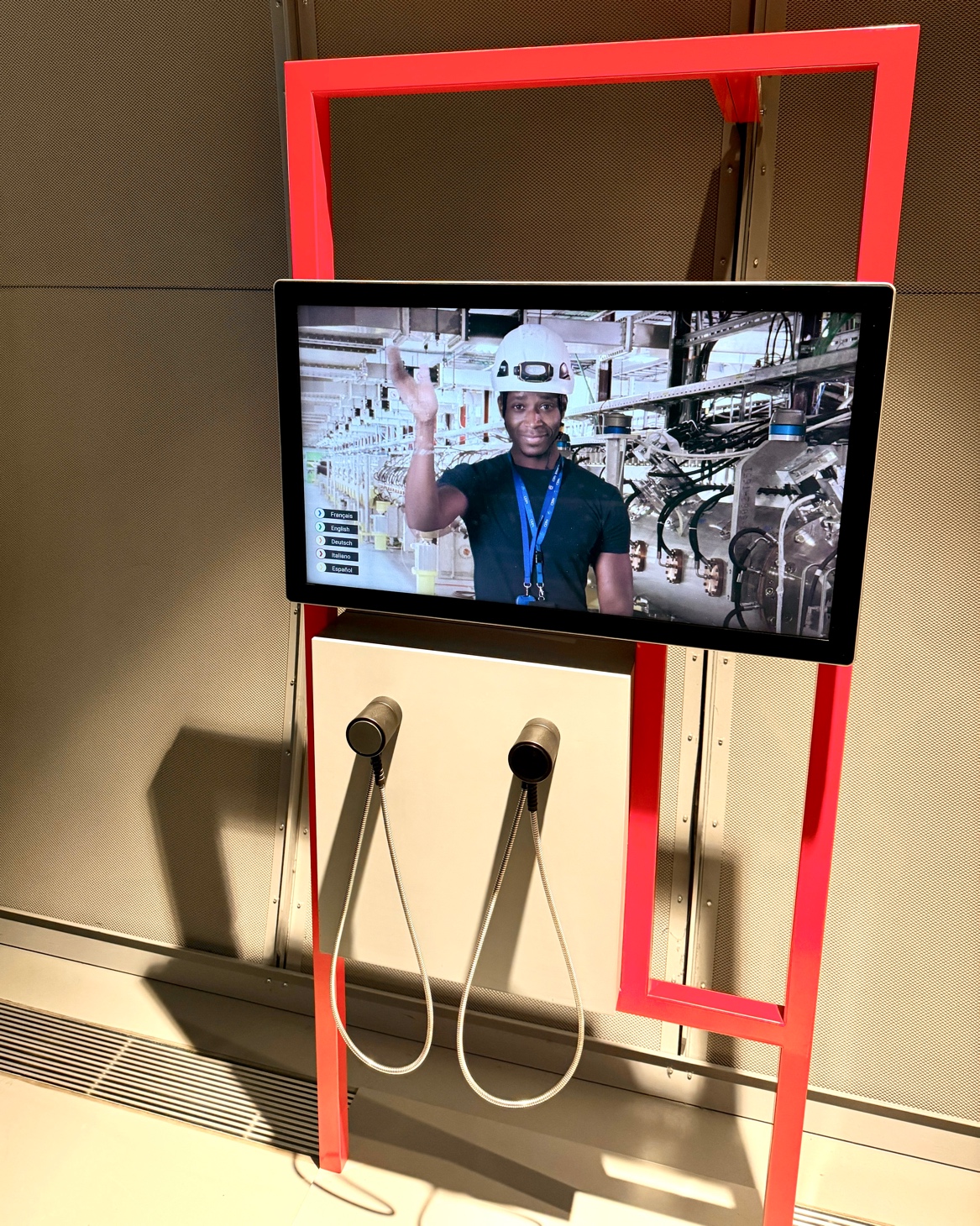 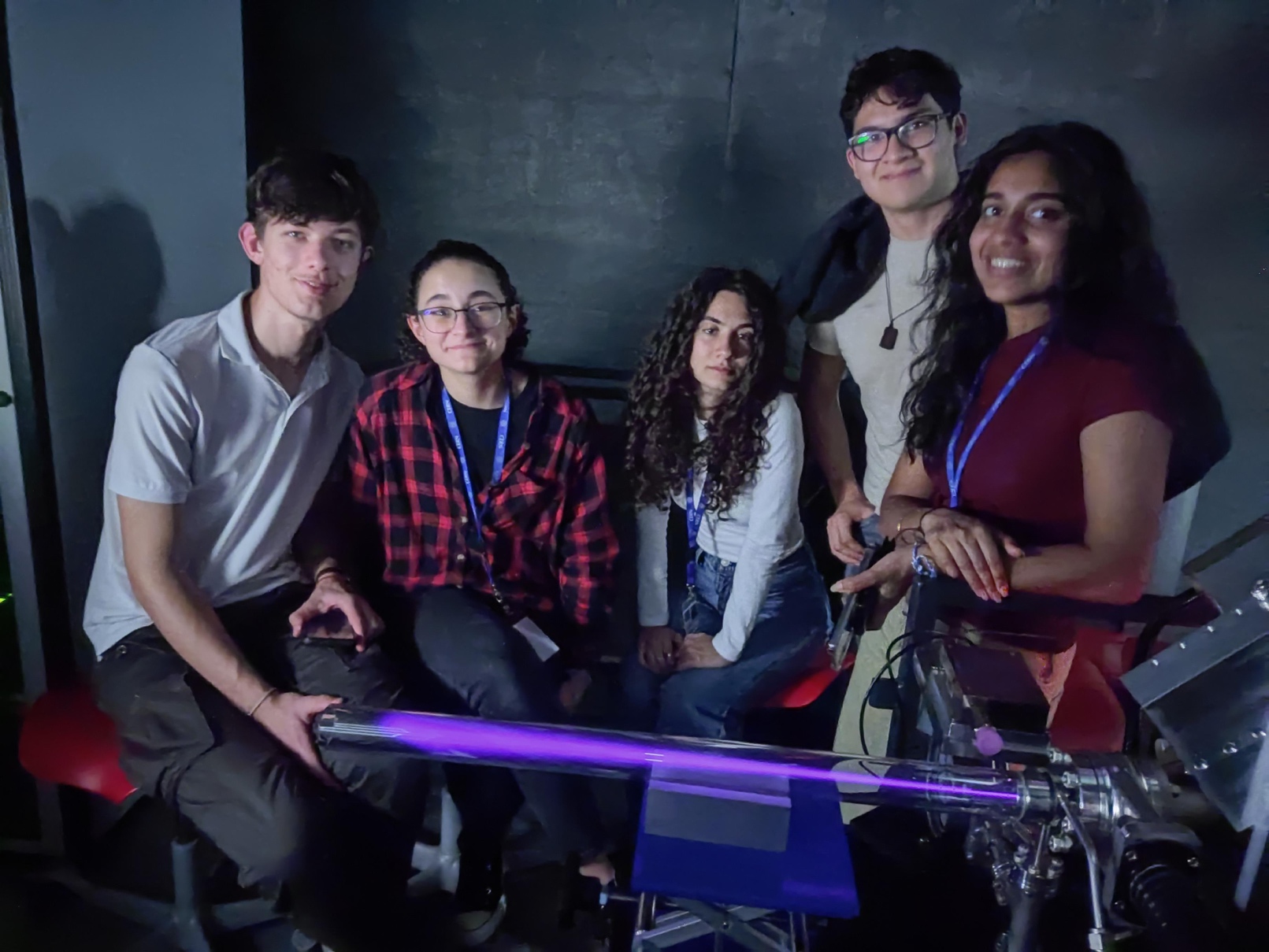 [Speaker Notes: Guides are CERN members or students]
7. Accessible is better for everyone
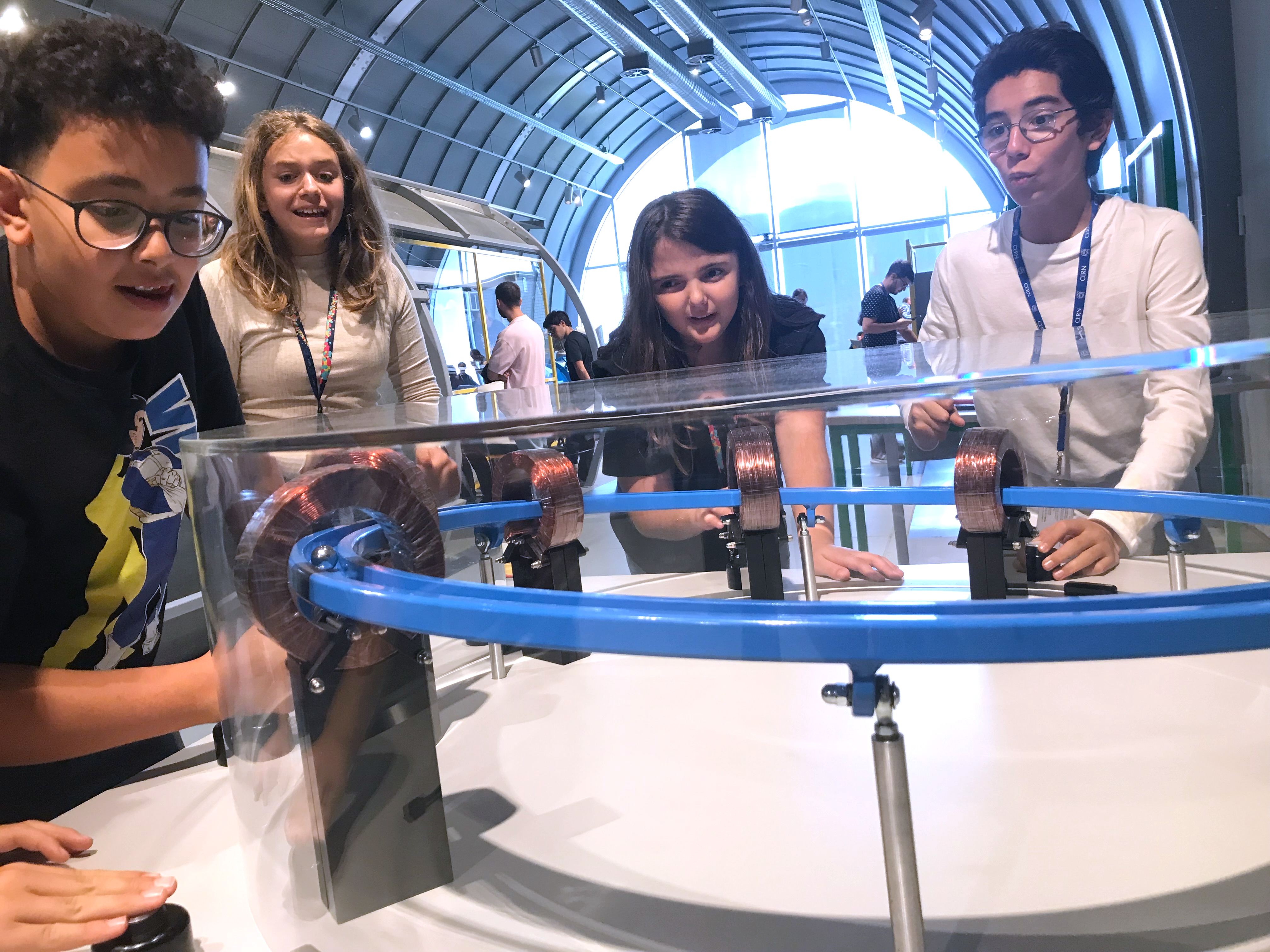 8. Make it fun!
Inspiration book – sharing content with others
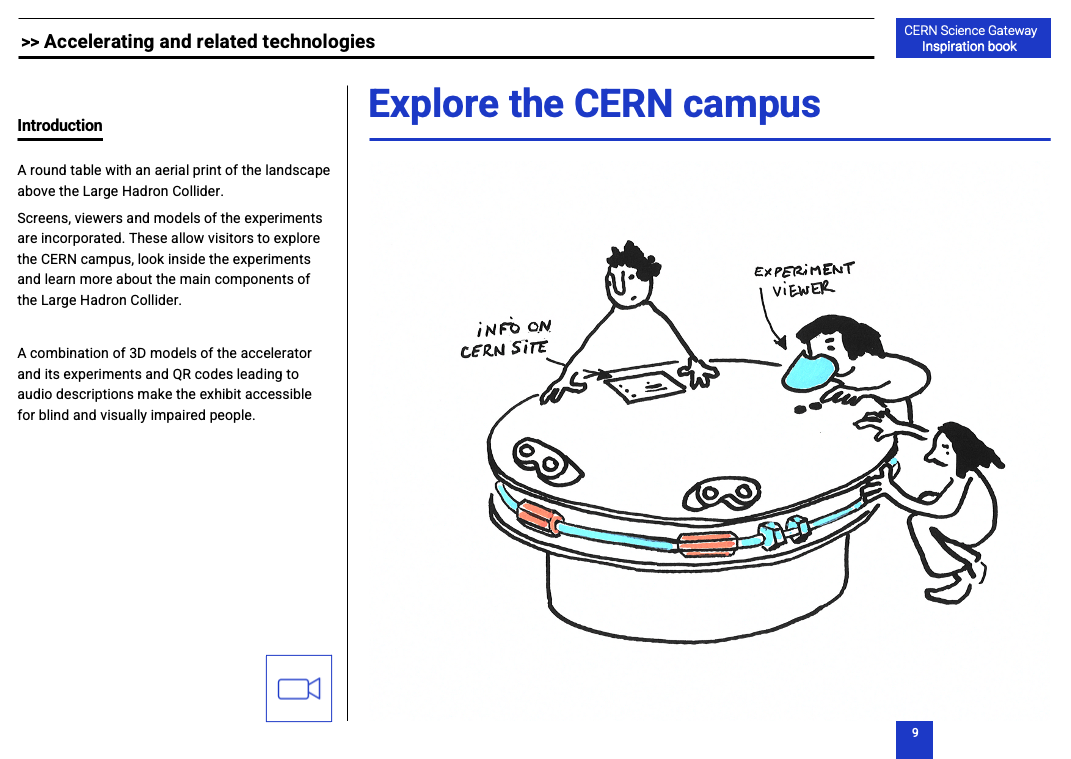 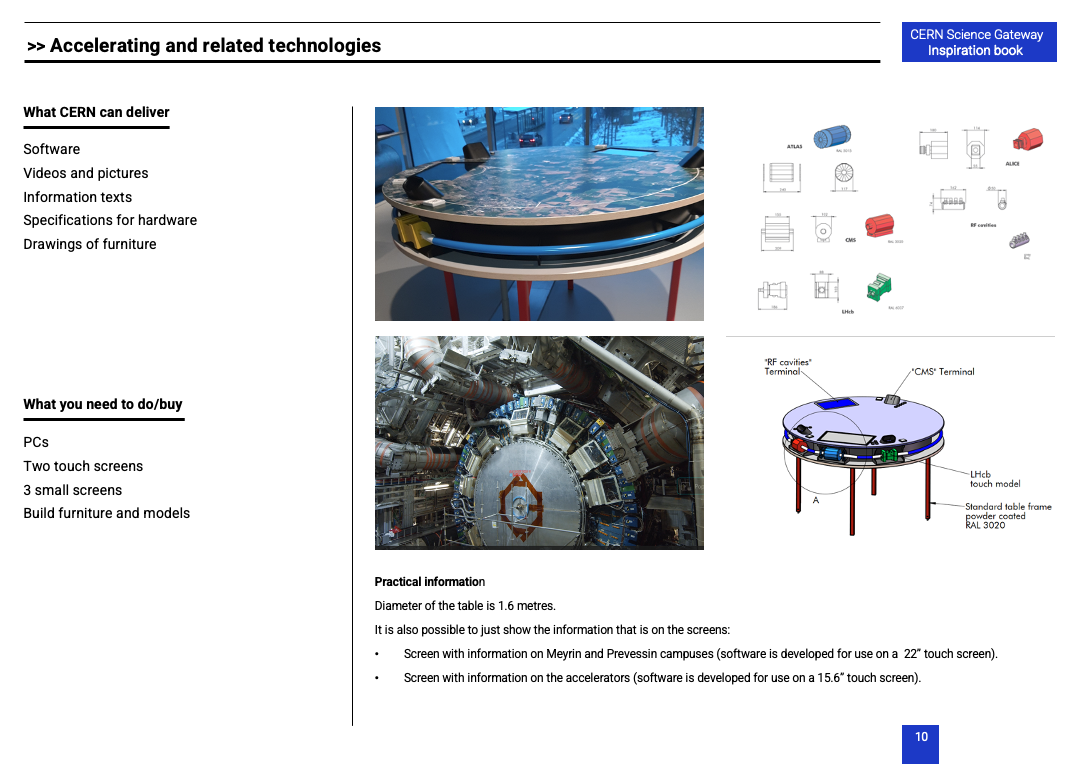 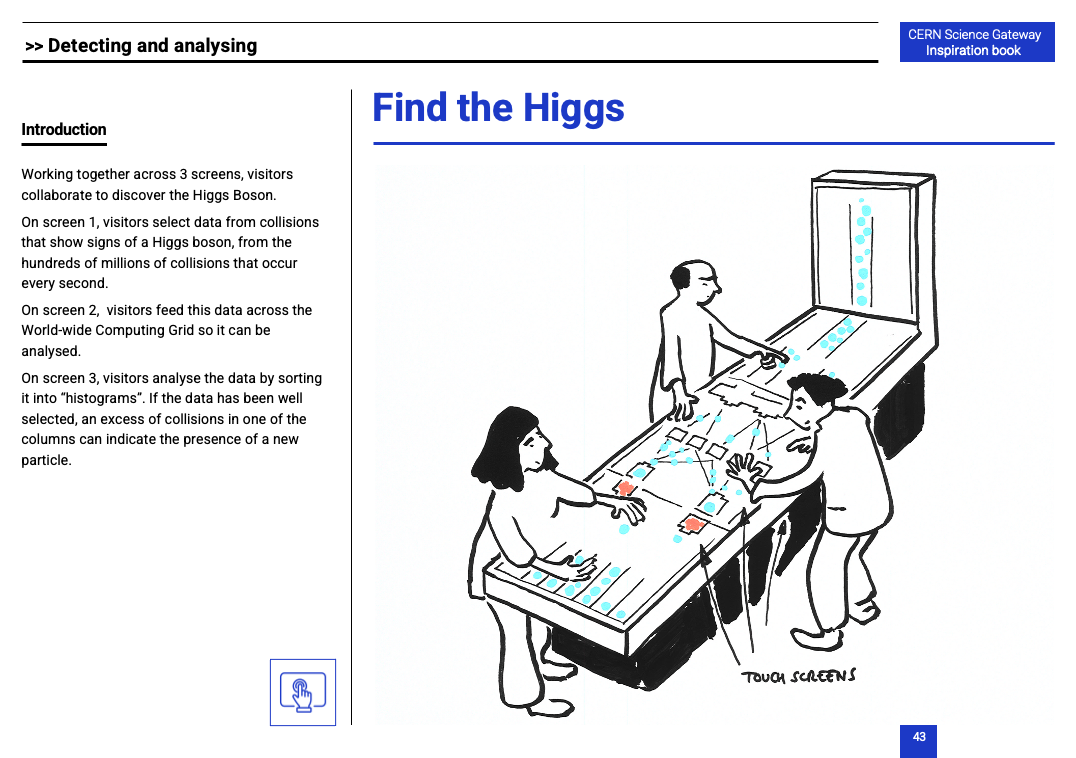 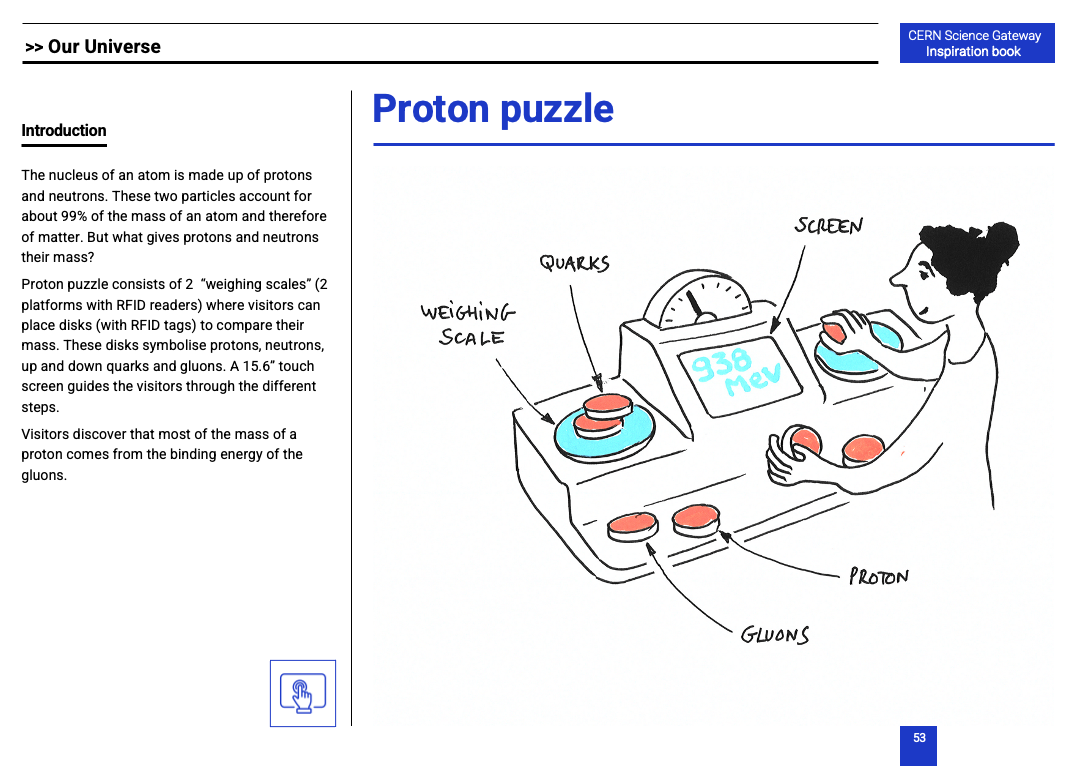 exhibitions.team@cern.ch
Heritage object collection for loan
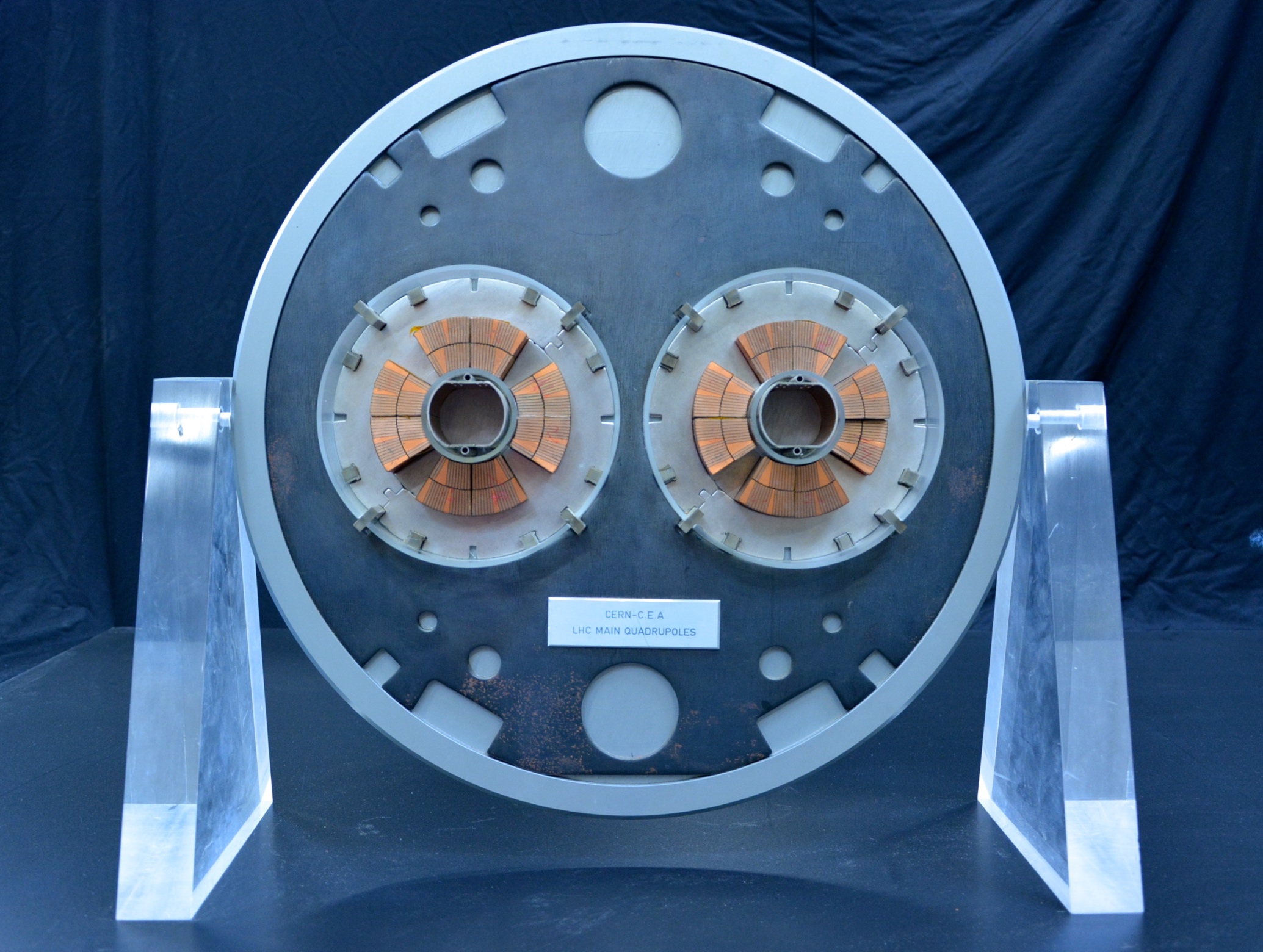 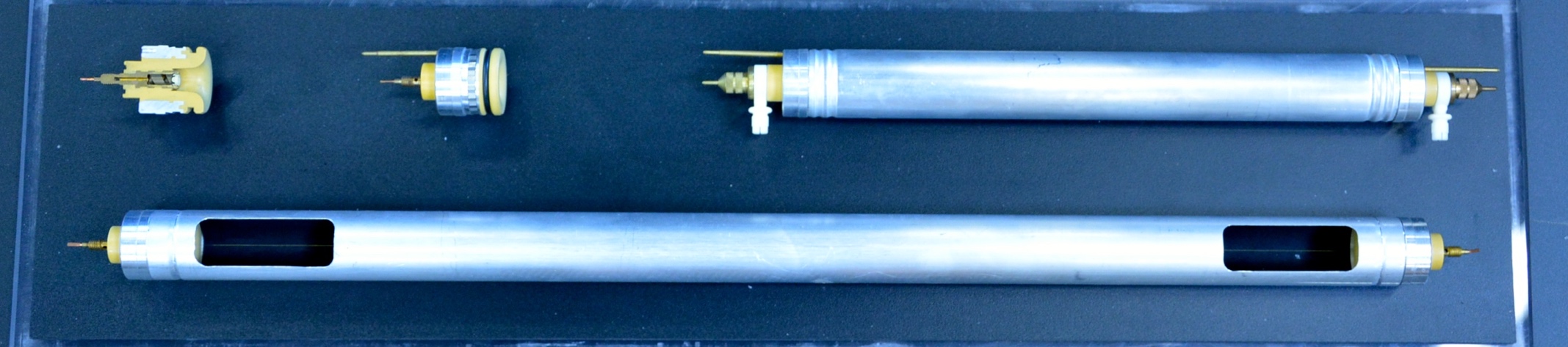 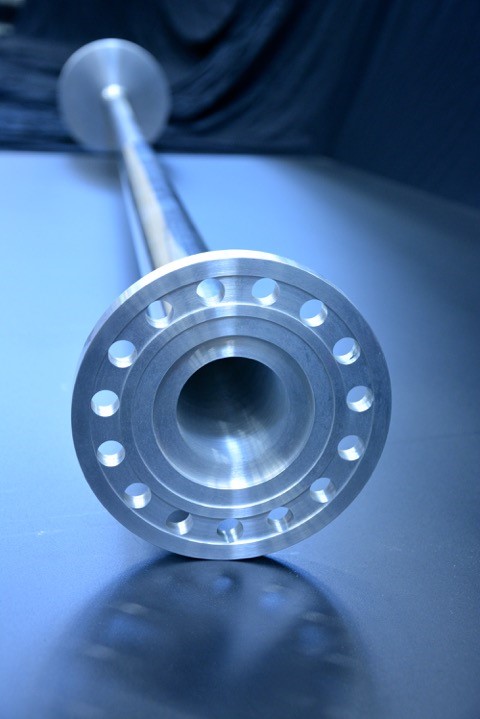 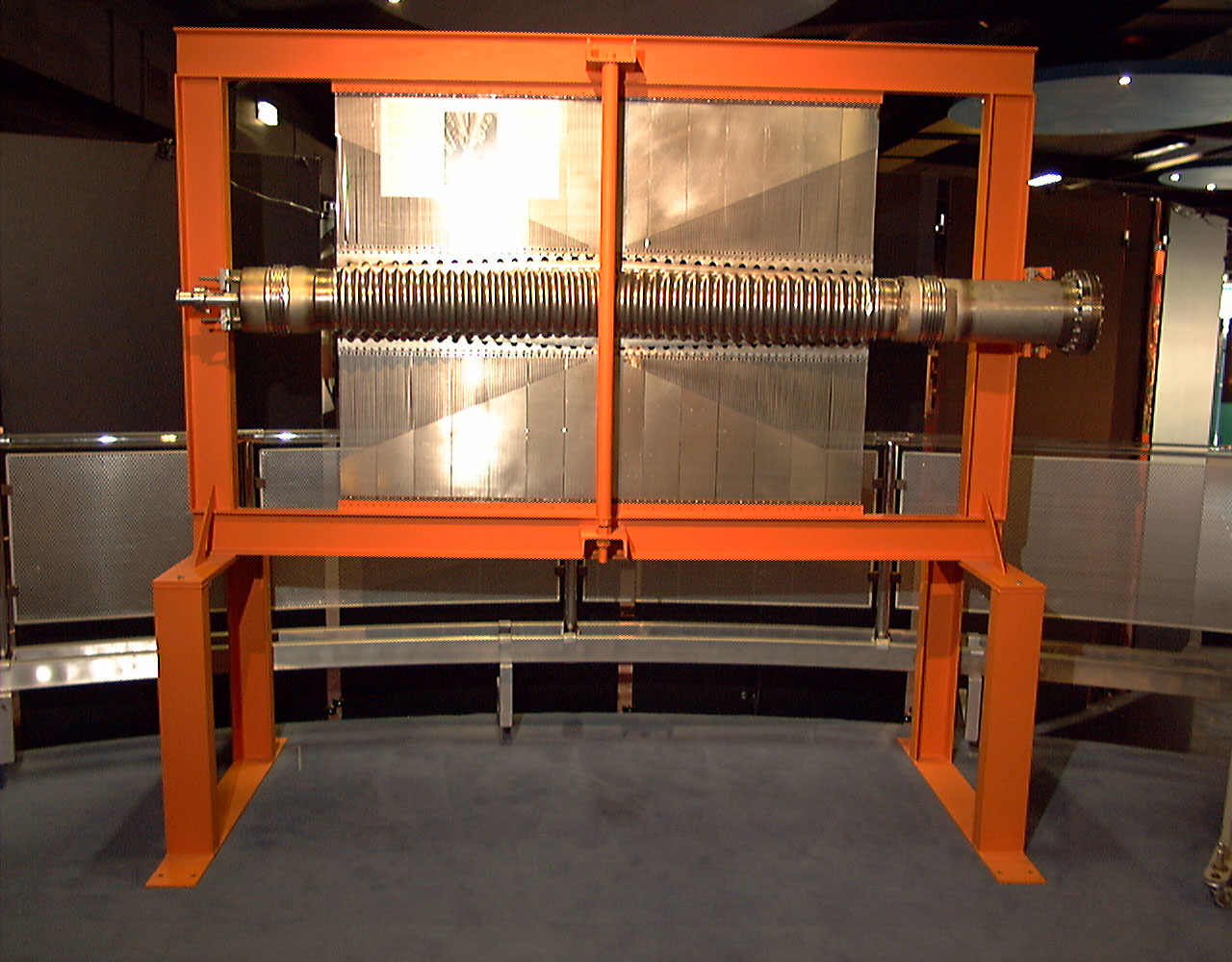